MOTIVASI
Sylvia Anjani, M.Kes
Manfaat
Motivasi sangat penting untuk meningkatkan kinerja  motivasi sebagai salah satu alat atasan agar bawahan mau bekerja keras dan bekerja cerdas sesuai dengan yang diharapkan.
ekstrinsik
instrinsik
K = f(m,k,l)
Motivasi?
Motif?
MOTIVASI KERJA?
Keinginan untuk berbuat sesuatu
Kebutuhan (need), keinginan (wish), dorongan (desire)
Proses Motivasi (Chung & Megginson, 1981)
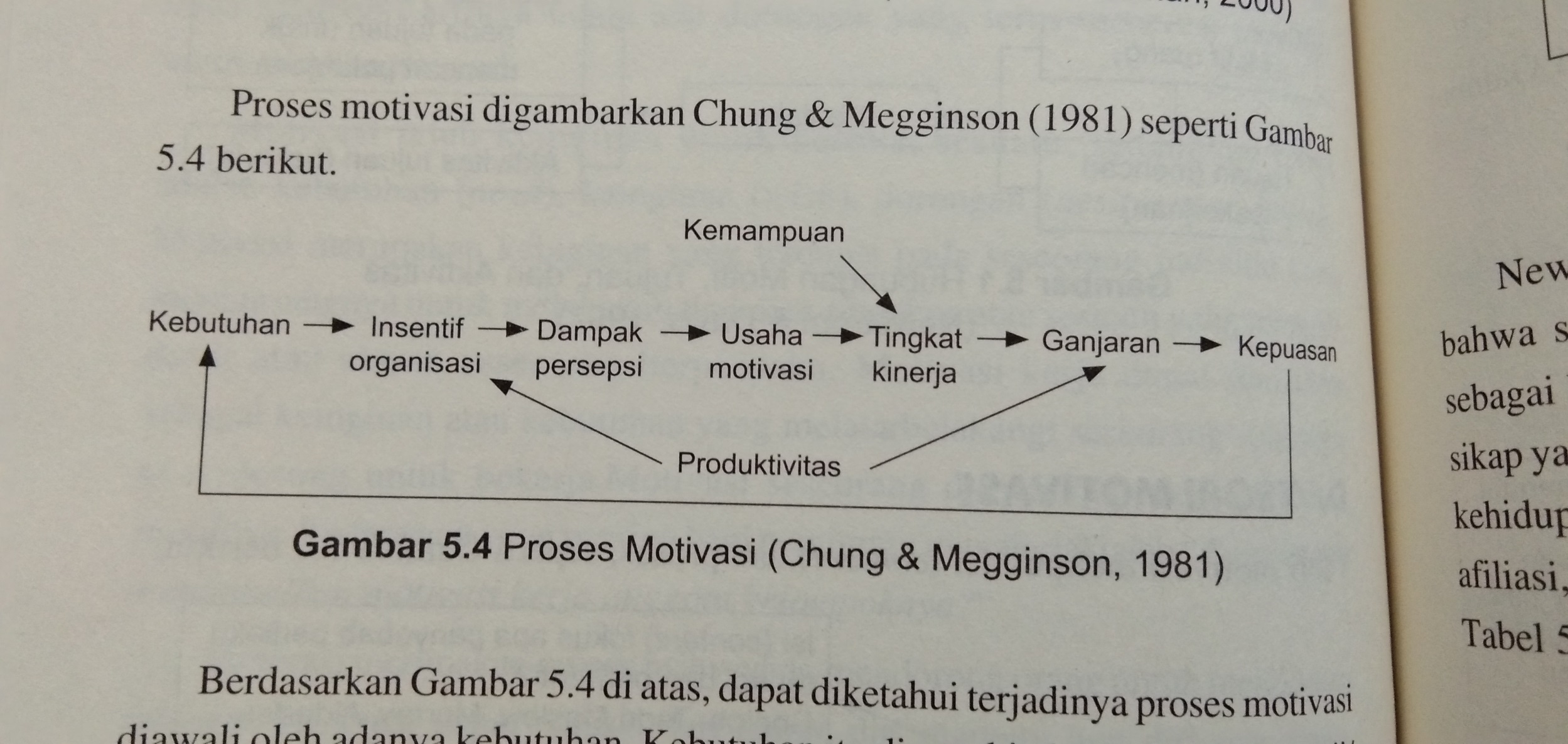 Kerangka Motivasi (Griffin & Moorhead,1986)
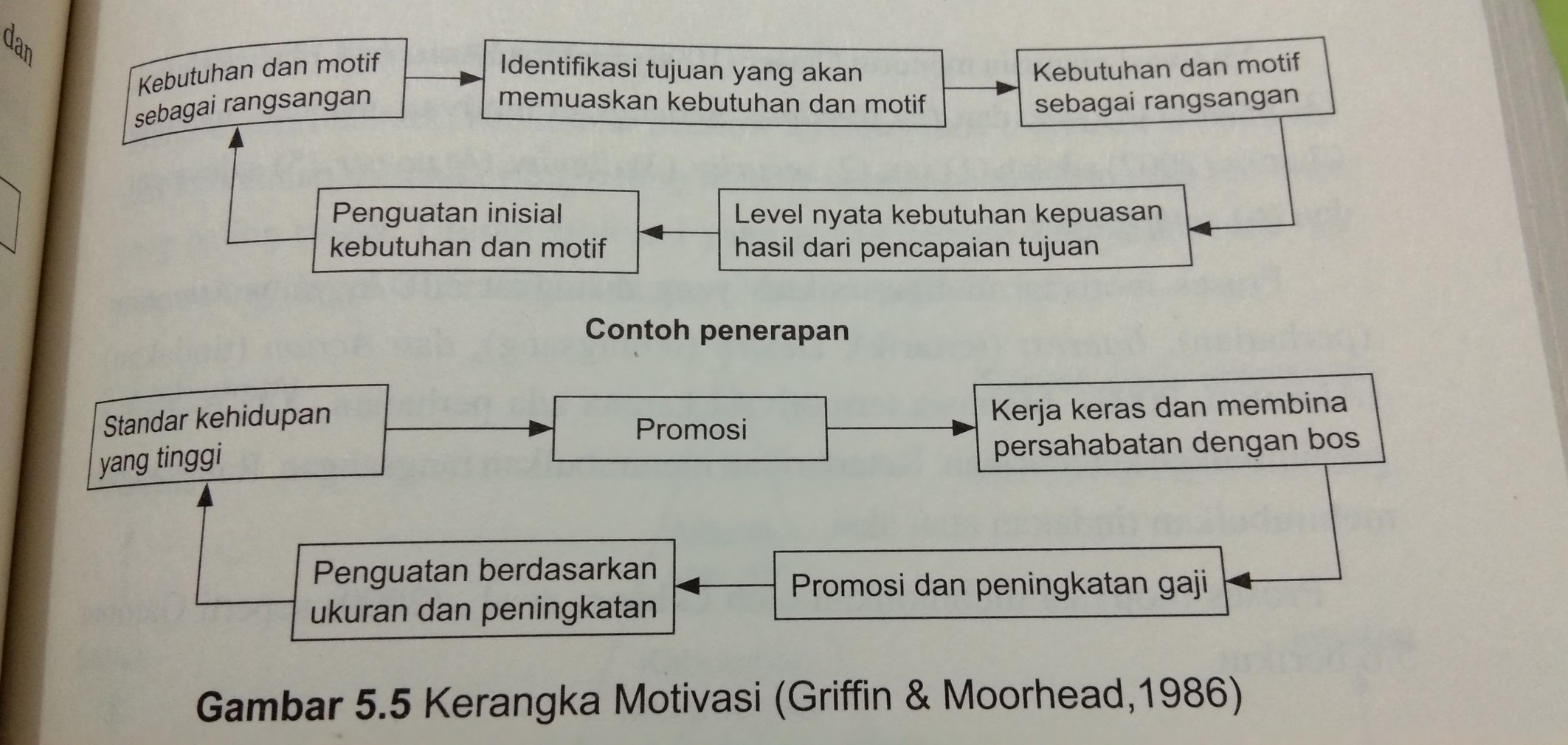 Pola Motivasi 
(Newstrom & Davis, 1997)
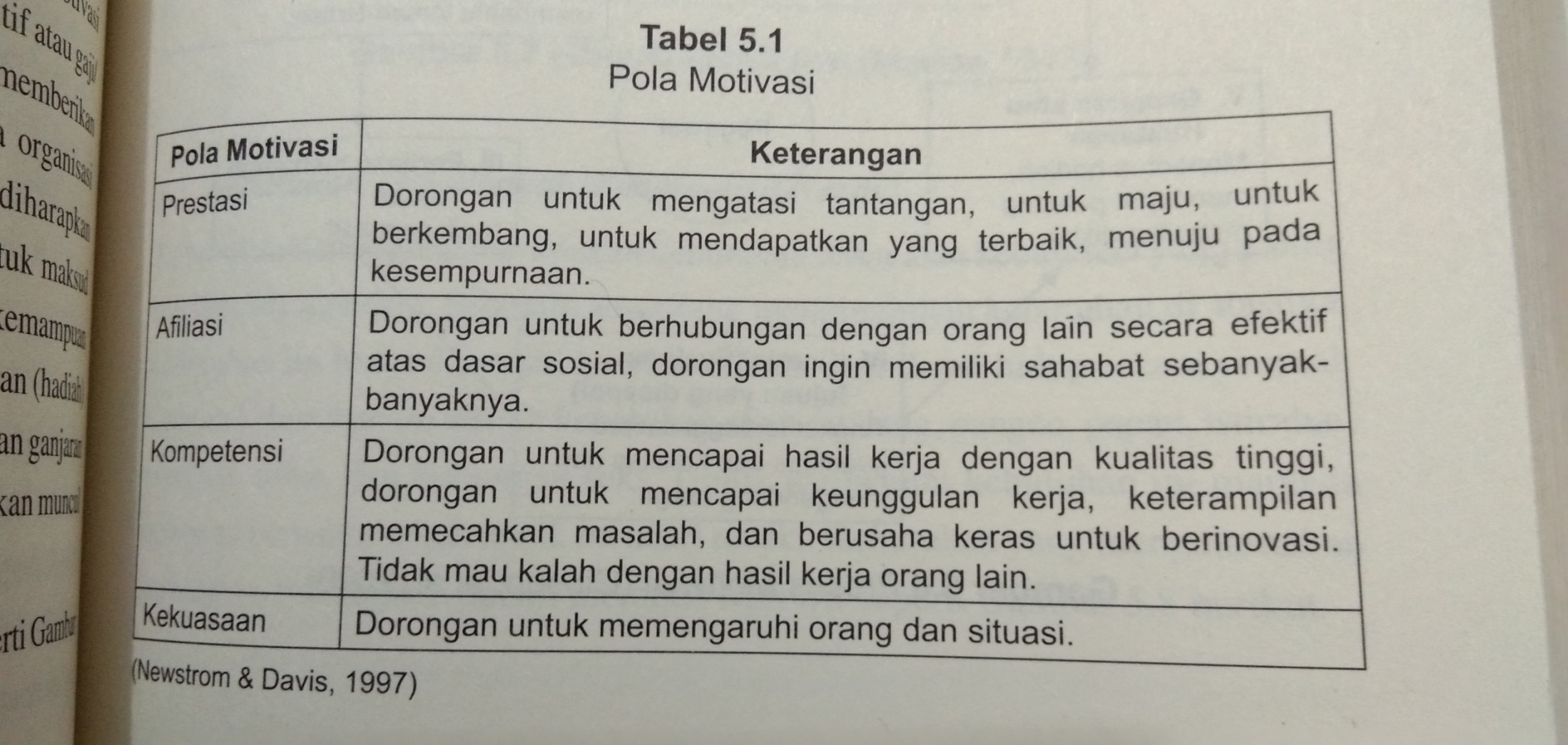 Siklus Motivasi (AIDA)
Proses Motivasi (Gibson, et al., 2009)
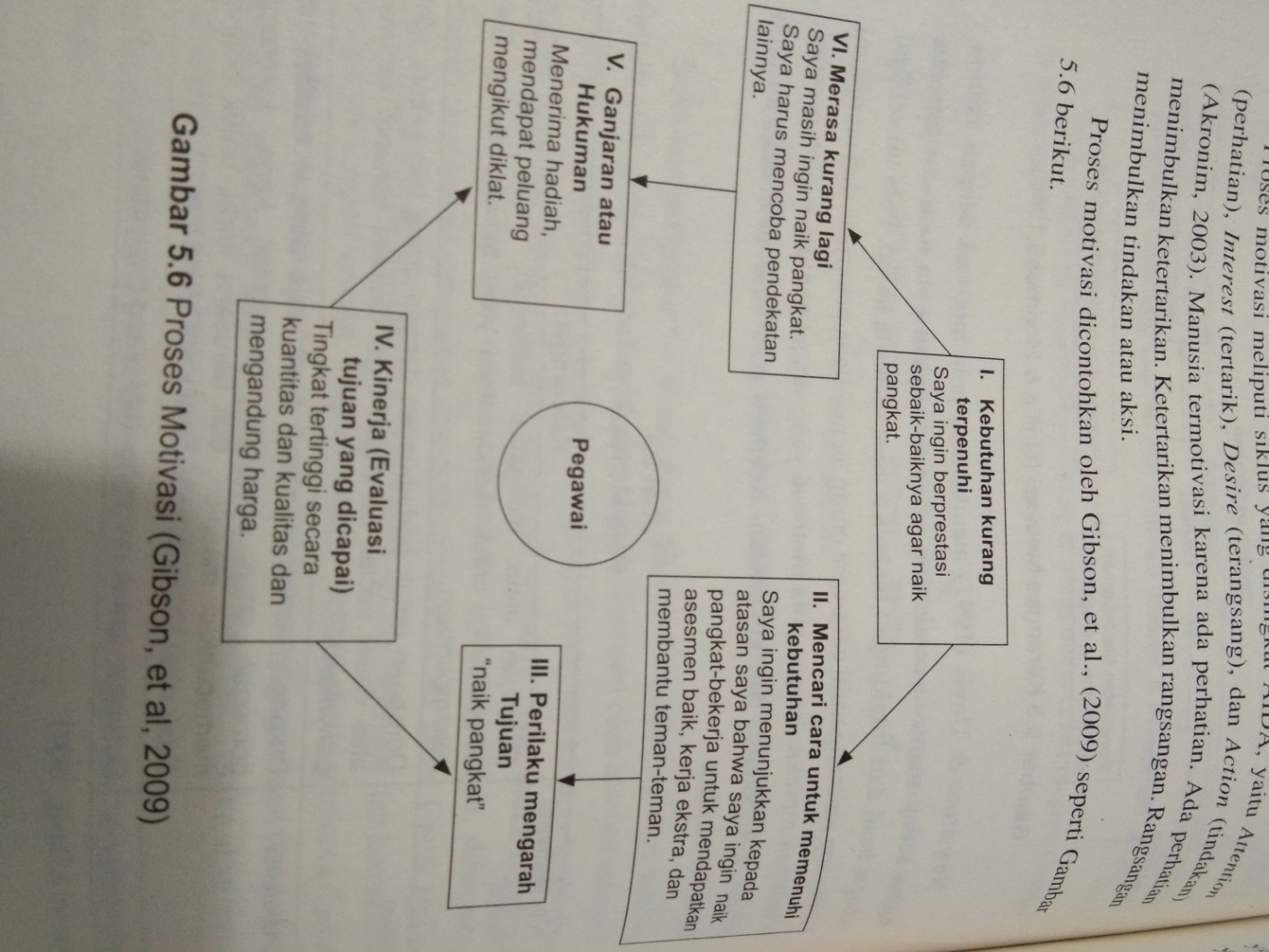 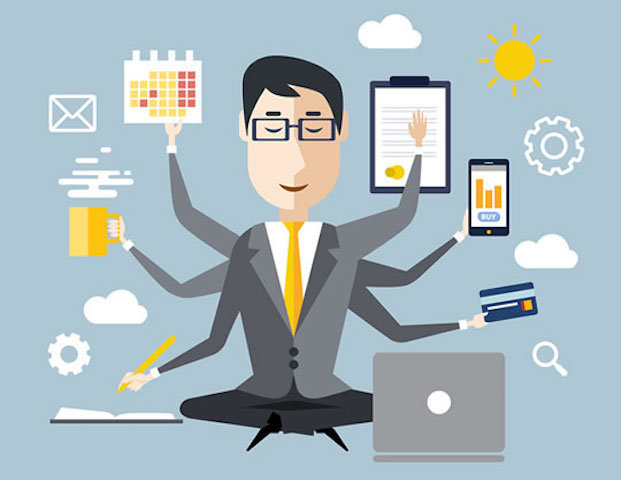 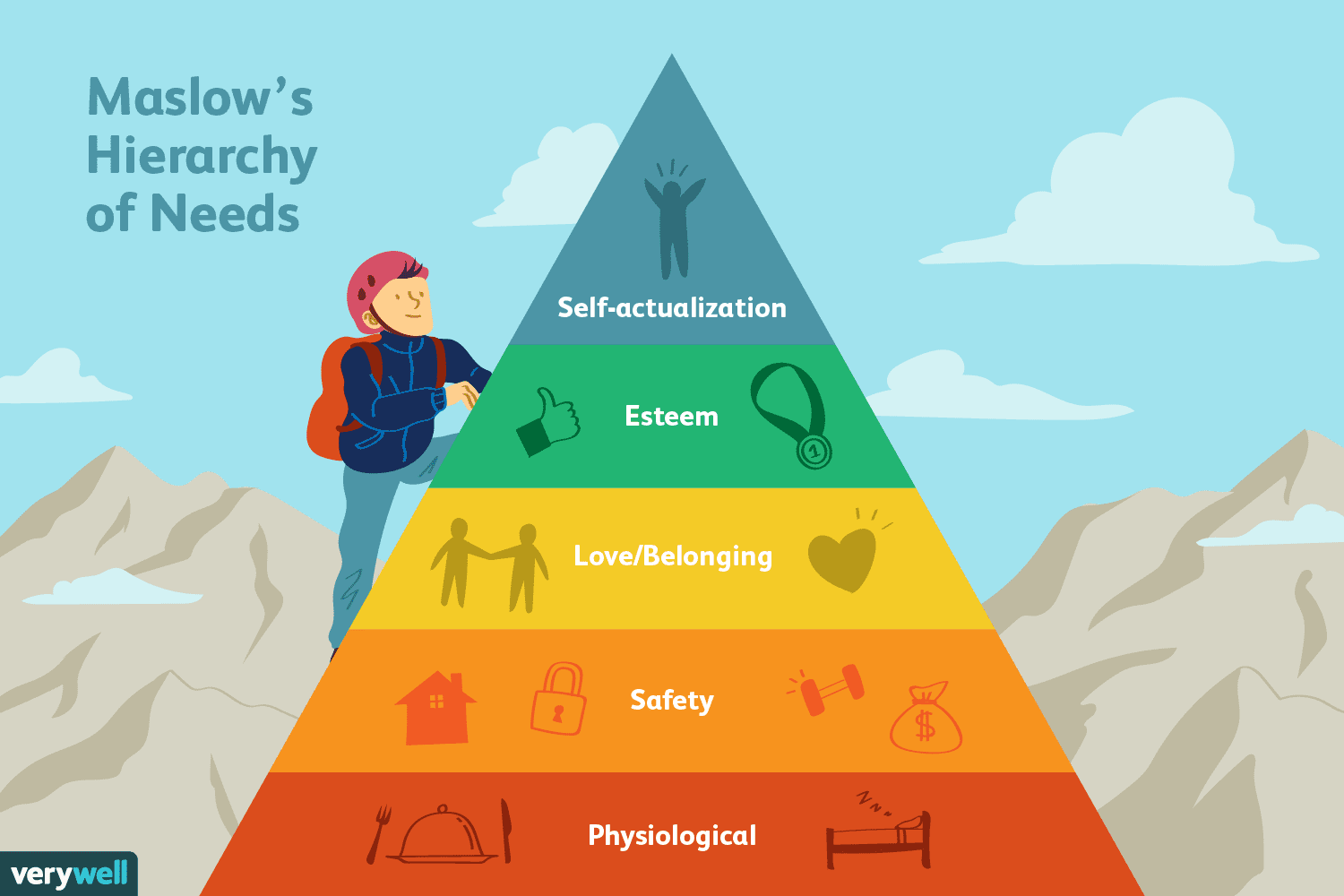 Contoh pada organisasi
Contoh umum
Pekerjaan yg menantang
Prestasi
Status
Jabatan
Teman di kelompok
Persahabatan
Tunjangan pensiun
Kestabilan
Perlindungan pokok
Gaji
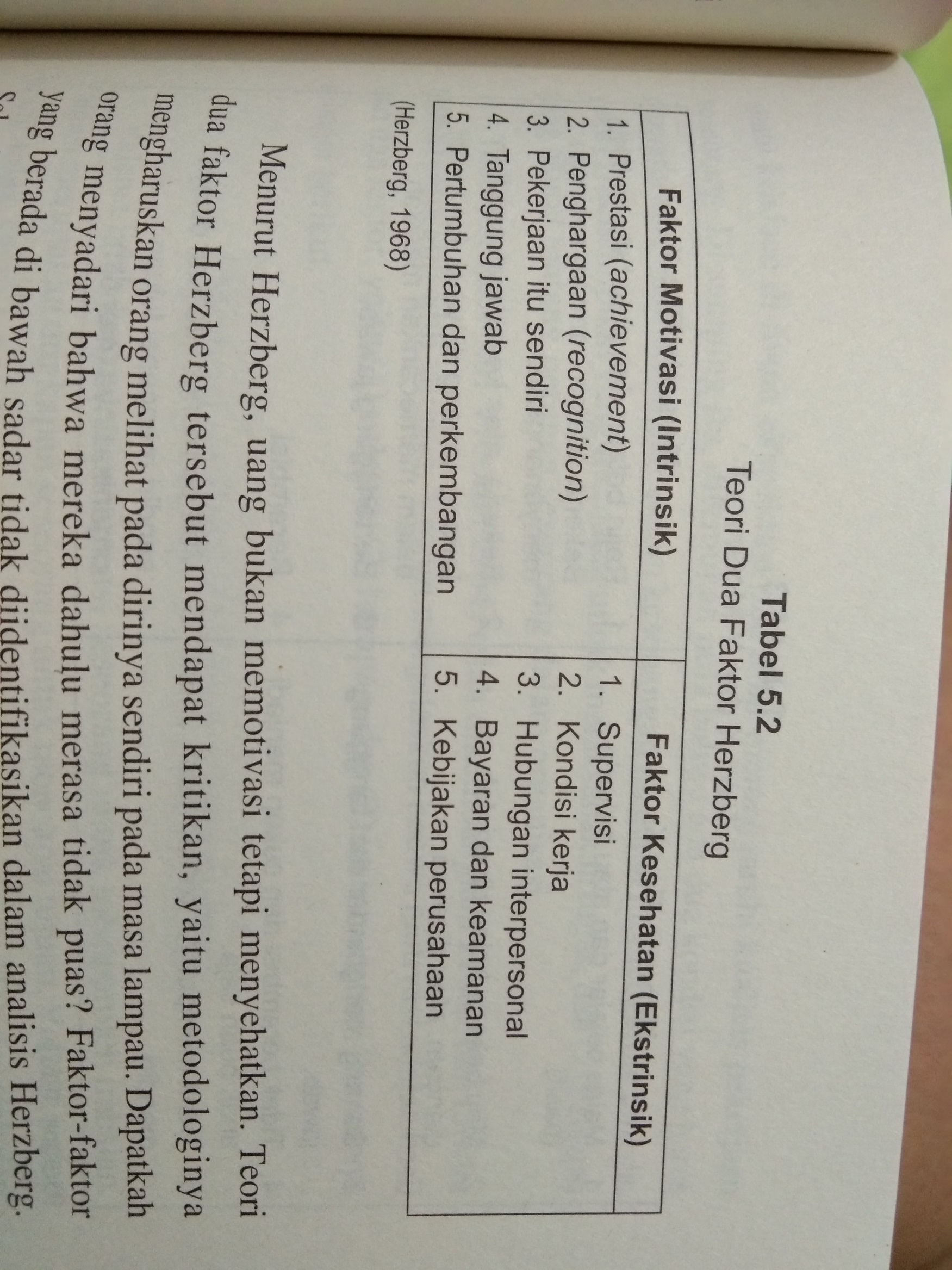 Teori 2 Faktor (Herzberg)
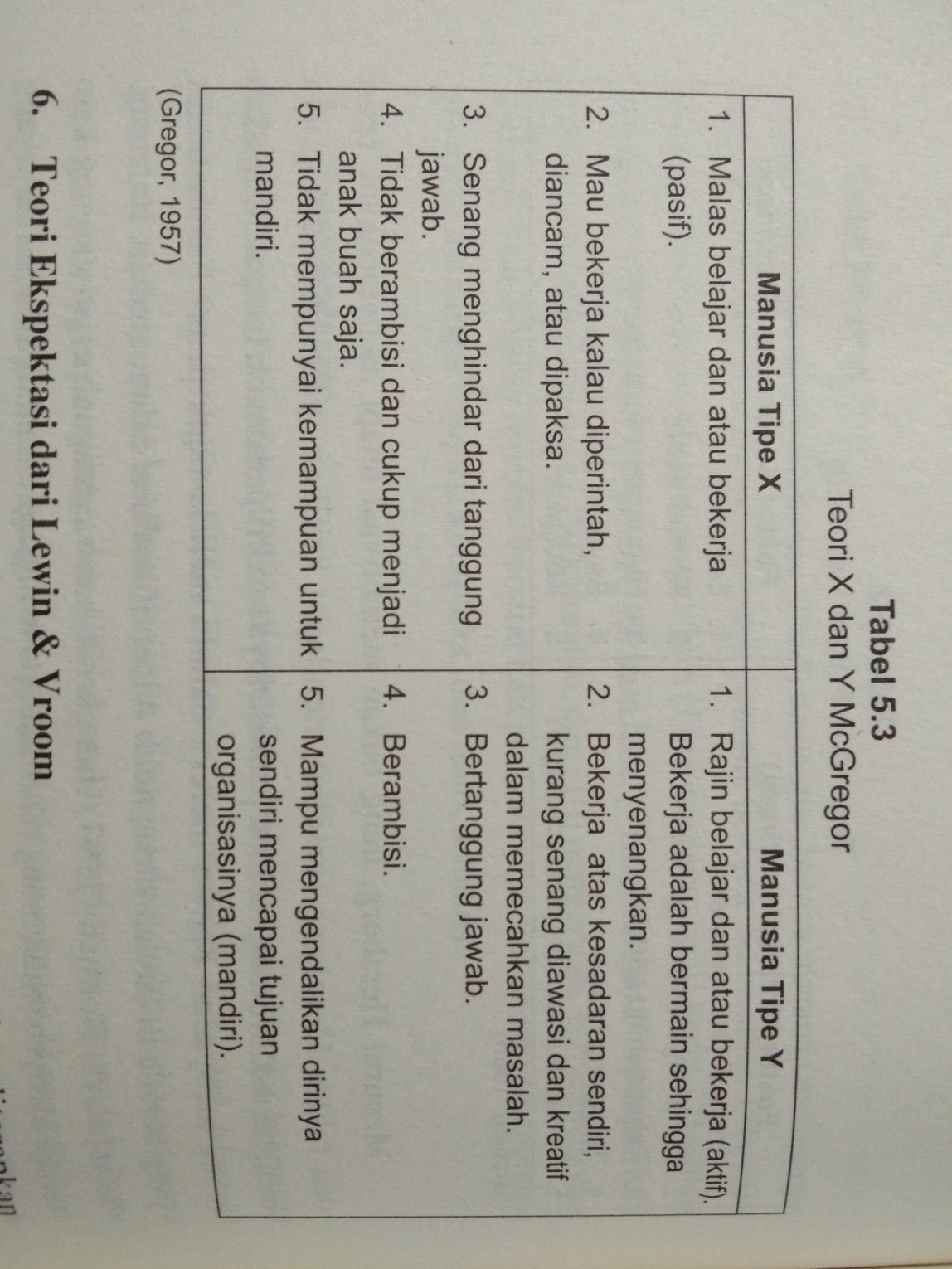 Teori X dan Y (McGregor)
Model Harapan
Model Harapan (Newastrom & Davis, 1997)
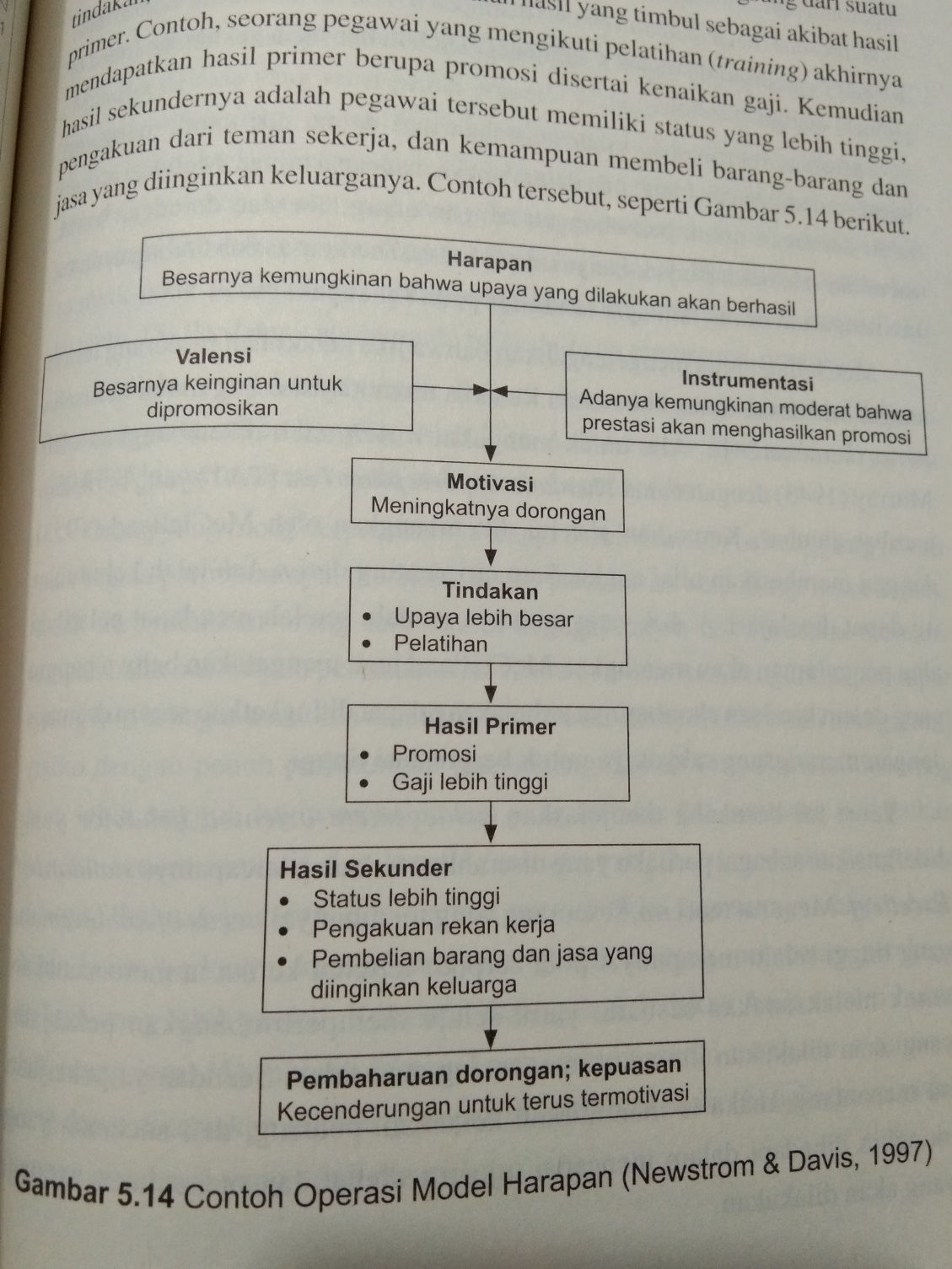 Teori McClelland
Teori Perilaku Skinner
6 Pedoman untuk membentuk perilaku (TEORI BELAJAR)
3 perspektif berkenaan dengan Motivasi Kerja PEGAWAI
PERSPEKTIF PENGHARAPAN
PERSPEKTIF KESAMAAN ATAU KESEIMBANGAN (Equity Theory)
Orang cenderung akan membandingkan insentif atau reward yang deperolehnya dengan insentif yang diterima oleh orang lain yang mempunyai beban kerja yang serupa  Bila besarnya insentif antara dua orang itu sama, maka akan muncul motivasi kerja  Bila lebih kecil maka akan timbul rasa kecewa yang kemudian mengurangi motivasinya untuk bekerja dengan baik. Bila salah seorang menerima lebih banyak, maka dia akan termotivasi lebih kuat.
PERSPEKTIF PENENTUAN-TUJUAN
Orang termotivasi untuk mencapai tujuan yang jelas; sebaliknya orang akan bermotivasi kerja rendah bila tujuan dari pekerjaannya tidak jelas.
Mengapa berbagai permainan (games) sangat memoti-vasi banyak orang untuk ikut melakukan karena tujuan yang harus dicapai ada, jelas dan menarik. (Main sepakbola misalnya).
Orang yang tugasnya jelas tujuannya dan lebih “menantang” lebih menunjukkan motivasi kerja yang lebih besar daripada orang yang tujuan tugasnya kabur atau terlalu mudah untuk mencapainya.
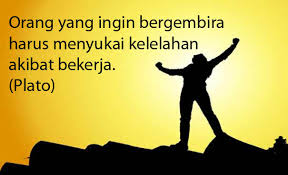 PERSEPSI
Sylvia Anjani, M.Kes
PROSES PERSEPSI
Terbentuknya persepsi dimulai dengan pengamatan yang melalui proses hubungan melihat, mendengar, menyentuh, merasakan, dan menerima sesuatu hal yang kemudian seseorang menseleksi, mengorganisasi, dan menginterpretasikan informasi yang diterimanya menjadi suatu gambaran yang berarti.
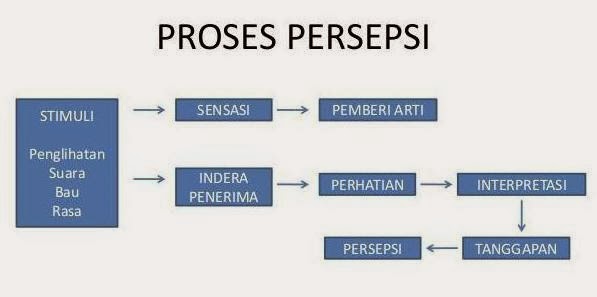 Proses Terbentuknya Persepsi
Proses pembentukan persepsi diawali dengan masuknya sumber melalui suara, penglihatan, rasa, aroma atau sentuhan manusia, diterima oleh indera manusia (sensory receptor) sebagai bentuk sensation. 
Sejumlah besar sensation yang diperoleh dari proses pertama diatas kemudian diseleksi dan diterima. Fungsi penyaringan ini dijalankan oleh faktor seperti harapan individu, motivasi, dan sikap.
Sensation yang diperoleh dari hasil penyaringan pada tahap kedua itu merupakan input bagi tahap ketiga, tahap pengorganisasian sensation. Dari tahap ini akan diperoleh sensation yang merupakan satu kesatuan yang lebih teratur dibandingkan dengan sensation yang sebelumnya.
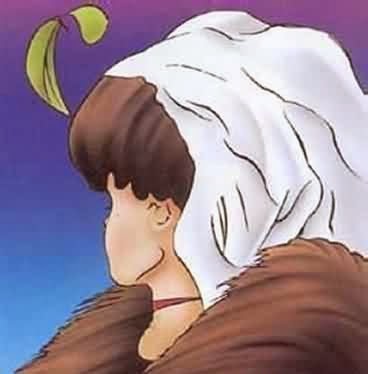 Tahap keempat merupakan tahap penginterpretasian seperti pengalaman, proses belajar, dan kepribadian. Apabila proses ini selesai dilalui, maka akan diperoleh hasil akhir berupa Persepsi.
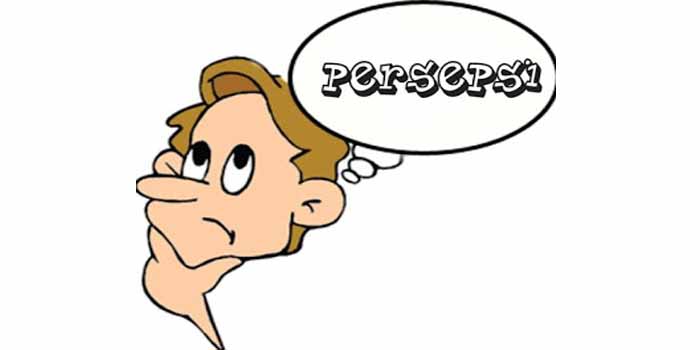 Terjadinya pengamatan ini dipengaruhi oleh pengalaman masa lampau dan sikap seseorang dari individu. Dan biasanya persepsi ini hanya berlaku bagi dirinya sendiri dan tidak bagi orang lain. Selain itu juga persepsi ini tidak bertahan seumur hidup dapat berubah sesuai dengan perkembangan pengalaman, perubahan kebutuhan, dan sikap dari seseorang baik laki-laki maupun perempuan
Pengertian PERSEPSI
Menurut Philip Kotler, Persepsi adalah proses bagaimana seseorang menyeleksi, mengatur, dan menginterpretasikan masukan-masukan informasi untuk menciptakan gambaran keseluruhan yang berarti. Persepsi dapat diartikan sebagai suatu proses kategorisasi dan interpretasi yang bersifat selektif.
Adapun faktor yang mempengaruhi persepsi seseorang adalah katakteristik orang yang dipersepsi dan faktor situasional.
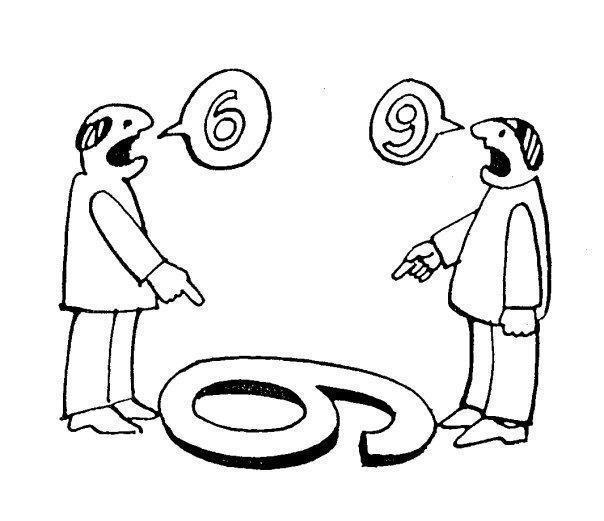 Faktor yang Mempengaruhi Persepsi
Attribution Theory
Teori atribusi menjelaskan bagaimana orang menyimpulkan penyebab tingkah laku yang dilakukan diri sendiri atau orang lain. 
Teori ini menjelaskan proses yang terjadi dalam diri seseorang sehingga memahami tingkah laku seseorang dan orang lain  mengkaji inkonsistensi sikap-perilaku.
Teori atribusi diperkenalkan oleh Fritz Heider (1958) pertama kali. Menurut Heider, setiap individu pada dasarnya adalah seseorang ilmuwan semu (pseudo scientist) yang berusaha untuk mengerti tingkah laku orang lain dengan mengumpulkan dan memadukan potongan–potongan informasi sampai mereka tiba pada sebuah penjelasan masuk akal tentang sebab–sebab orang lain bertingkah laku tertentu. 
Dengan kata lain seseorang itu selalu berusaha untuk mencari sebab mengapa seseorang berbuat dengan cara–cara tertentu. Misalkan ada seseorang melakukan pencurian. Sebagai manusia yang ingin mengetahui penyebab kenapa dia sampai berbuat demikian.
KOMUNIKASI ORGANISASI
Capaian Pembelajaran
Mahasiswa mampu menjelaskan pengertian komunikasi
Mahasiswa mampu menjelaskan fungsi komunikasi
Mahasiswa mampu menjellaskan proses komunikasi
Mahasiswa mampu menjelaskan komunikasi interpersonal
Mahasiswa mampu menjelaskan komunikasi organisasi
Mahasiwa mampu berkomunikasi efektif
KOMUNIKASI
Pertukaran pikiran atau keterangan dalam rangka menciptakan rasa saling mengerti serta saling percaya demi terwujudnya hubungan yang baik antara seseorang dengan orang lain.
KOMUNIKASI ORGANISASI?
TUJUAN KOMUNIKASI
Berhubungan dengan orang lain
Mempelajari/mengajarkan sesuatu
Mempengaruhi motivasi & perilaku seseorang
Mengungkapkan perasaan, menjelaskan perilaku sendiri/orang lain
Menyelesaikan sebuah masalah, ketegangan atau konflik
Mencapai sebuah tujuan
KOMUNIKASI INTERPERSONAL
Komunikasi antar personal atau komunikasi antarpribadi ialah  komunikasi yang dilaksanakan individu untuk saling bertukar anggapan atau inspirasi bersama individu lainnya. 

Komunikasi interpersonal adalah tidak benar satu konteks komunikasi di mana setiap individu mengomunikasikan perasaan, gagasan, emosi, dan Info lainnya secara bertatap muka bersama individu lainnya. Komunikasi interpersonal dapat dilaksanakan didalam bentuk verbal maupun nonverbal
Dengan administrasi akan diperoleh berbagai keterangan yang apabila dapat diolah dengan baik dapat dimanfaatkan untuk pengambilan keputusan sehingga pekerjaan administrasi dapat lebih sempurna.
PERANAN
Dengan adanya komunikasi akan dapat dibina suasana yang menguntungkan yaitu dengan baiknya hubungan antara pimpinan dengan karyawan, dan hubungan antar semua karyawan.
surat kabar, majalah, pameran, poster, leaflet.
Macam Komunikasi ditinjau dari Media yg dipergunakan
radio, kaset, telepon.
film, TV, drama, ceramah, sandiwara.
wawancara, ceramah, konferensi diskusi
Macam Komunikasi ditinjau dari Hubungan Sumber dengan sasaran
surat menyurat, surat kabar, majalah, buku
sasaran turut mengemukakan pendapat
Macam Komunikasi ditinjau dari umpan balik yang diperoleh
sasaran hanya sebagai pendengar
Macam Komunikasi ditinjau dari Simbol yang dipergunakan
Macam Komunikasi ditinjau dari Suasana dan lingkungan berlangsungnya komunikasi
5 Komponen penting dalam Komunikasi
Pengirim pesan (sender / Communicator)
Pesan yang dikirim (message)
Bagaimana pesan tersebut dikirimkan (channel / media)
Penerima pesan (reciever)
Umpan balik (feedback)

+ 4 ketrampilan dasar komunikasi :
(1) mendengar; (2) membaca; (3) menulis; (4) berbicara
Feed back
Ya, saya mengerti
O… dia mengerti
KOMUNIKAN
PESAN
Encoding
Decoding
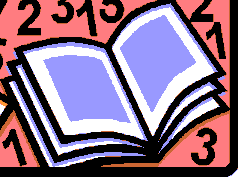 SALURAN
KOMUNIKATOR
Gangguan
Model Sistem
Faktor Yang Mempengaruhi Komunikasi
Penyebaran Pesan
KOMUNIKATOR
PESAN
SISTEM PENYAMPAIAN
KEBERHASILAN
KOMUNIKASI
KOMUNIKAN
KONTEKS
Model Kontinjensi (Pemilihan Media Komunikasi yang Efektif)
Dasar pemilihan media yang efektif :
Kekayaan Informasi (information richness),
	Pembawa informasi potensial yang berkapasitas data. (Richard Daft dan Robert Lengel) 
Kompleksitas Masalah 
	Situasi / Permasalahan yang dihadapi oleh individu (manager), yang dilihat berdasarkan kadar tinggi – rendahnya permasalahan yang dihadapi.
Karakteristik dan Kekayaan Informasi dari Media
Media
Umpan Balik
Saluran
Tipe komunikasi
Sumber 
Bahasa
Kekayaan 
Informasi
Segera

Cepat

Lambat

Sangat Lambat

Sangat Lambat
Visual, Audio

Audio

Visual Terbatas

Audio Terbatas

Audio Terbatas
Pribadi

Pribadi

Pribadi

Impersonal

Impersonal
Tatap Muka Lngsng

Telepon

Tertulis Perorangan

Tertulis Formal

Numerik Formal
Tubuh, alami

Alami

Alami

Alami

Numerik
Tinggi
Rendah
Sumber : Di adopsi dari R. L. Daft & R. H. Lengel, “Information Richness : A new Approach to Managerial Behavior and Organization Desaign”. 1984
Rekomendasi KontijensiDalam pemilihan Media Komunikasi
Zona yang berlebihan
(media menyediakan
informasi lebih dari yang
dibutuhkan.
Tinggi
Tatap muka
Telepon
Zona Komunikasi yang efektif
Kekayaan Media Komunikasi
Tulisan Pribadil
Tulisan Formal
Zona terlalu sederhana
(media tidak menyediakan
informasi yang dibutuhkan.
Numerik Formal
Rendah
Kompleksitas Masalah/Situasi
Rendah
Tinggi
People Generally Remember
Levels of Abstraction
?
10% of what they read
Read
Verbal receiving
20% of what they hear
Hear words
Watch still picture
30% of what they see
Visual receiving
Watch moving picture
Watch exhibit
50% of what they
hear and see
Watch demonstration
70% of what they
say or write
Hearing
Saying
Seeing
and
Doing
Do a site visit
90% of what
they say as 
they do a 
thing
Do a dramatic presentation
Simulate a real experience
Do the real thing
Dale’s Cone of Experience
KOMUNIKASI EFEKTIF
“Kata-kata dapat menjadi dinamit” Scott M. Cutlip dan Allen H. Center ; Effective Public Relations.
“Terdapat bukti kesalahan dalam menerjemahkan sebuah pesan oleh pemerintah Jepang sewaktu PD II, yang telah menyebabkan Hiroshima dijatuhi bom atom. Perkataan mokusatsu yang dipergunakan oleh pemerintah Jepang agar menyerah, diterjemahkan oleh Kantor Berita Domei menjadi ignore, padahal maksudnya adalah withholding comment until a decision has been made.
Komunikasi Efektif
Wilbur Schramm ; 
Jika bidang pengalaman komunikator sama dengan bidang pengalaman komunikan, komunikasi akan berlangsung lancar (efektif). 
Sebaliknya bila pengalaman komunikan tidak sama dengan pengalaman komunikator, akan timbul kesukaran untuk mengerti satu sama lain.
Agar komunikasi efektif, proses penyandian oleh komunikator harus bertautan dengan proses penyandian oleh komunikan. 
Wilbur Schramm melihat pesan sebagai tanda essensial yang harus dikenal oleh komunikan.
Schramm ; Unsur-unsur yang mempengaruhi pemahaman
Field of experience
Field of experience
Signal
Decoder
Receiver
Sender
Encoder
Pengiriman Pesan Secara Efektif
Johnson (1981) 3 syarat ;
Kita harus mengusahakan agar pesan-pesan yang kita kirimkan mudah dipahami
Pengirim harus memiliki kredibilitas di mata penerima
Kita harus berusaha mendapatkan umpan balik secara optimal ttg pengaruh pesan terhadap diri penerima
Faktor-Faktor Penunjang Komunikasi
W. Schramm :“The condition of success in communication” 
Kondisi agar komunikasi sukses :
Pesan harus dirancang dan disampaikan sehingga menarik perhatian komunikan
Pesan harus menggunakan lambang yang tertuju kepada pengalaman yang sama antara komunikator dan komunikan
Pesan harus membangkitkan kebutuhan pribadi komunikan dan menyarankan beberapa cara untuk memenuhinya
Pesan harus menyarankan suatu jalan memperoleh kebutuhan tsb
Kendala-kendala dalam komunikasi
Pilihan saluran komunikasi yg buruk
Penyimpangan persepsi
Pengaruh perbedaan status
Tak ada umpan-balik
Pengirim
Pengirim
Gangguan yg bersifat fisik
Pilihan saluran komunikasi yg buruk
Perbedaan budaya
KESIMPULAN
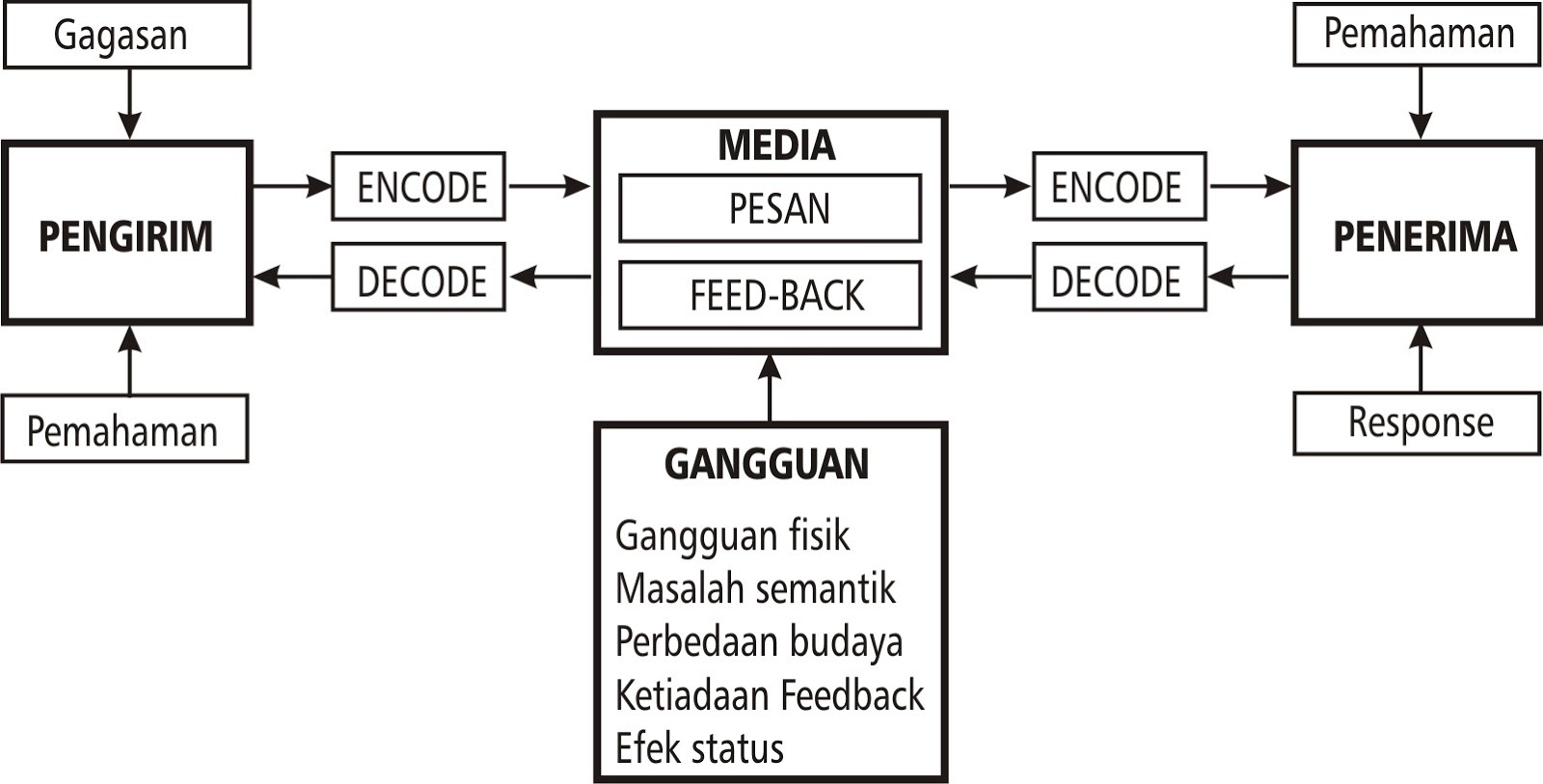 Latihan …
Pilih 2 pesan non verbal (disekitar kita)
Identifikasikan faktor-faktor yang mempengaruhi komunikasi
Kelebihan
Kelemahan
KERJA TIM (TEAM WORK)
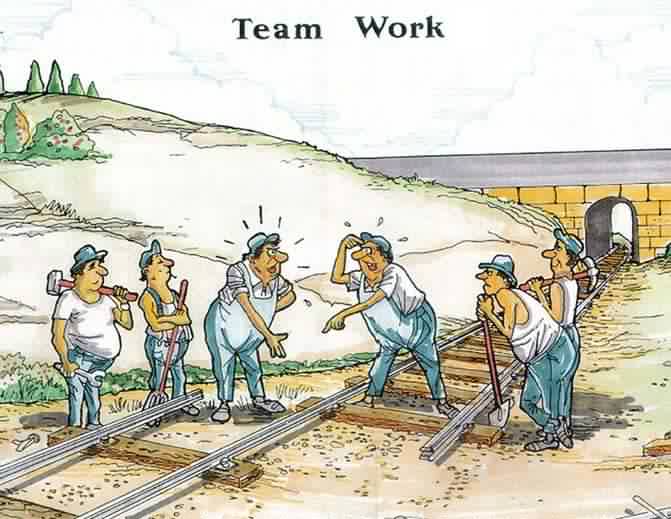 Definisi Kelompok
Kelompok adalah suatu unit berupa kumpulan dua orang atau lebih yang saling berinteraksi guna mencapai tujuan yang ditetapkan bersama dalam suatau wadah tertentu.
Definisi TIM:
Tim merupakan kumpulan orang-orang yang memiliki kebutuhan tertentu.
Karakteristik Kelompok Formal
Memiliki keberadaan untuk melaksanakan tugas-tugas organisasi atau pekerjaan-pekerjaan yang saling berkaitan;
Personal yang ditunjuk oleh organisasi terkait untuk menjalankan peran resmi tertentu. Misalnya sebagai Kepala Bagian, Kepala Seksi, dan sebagainya;
Memiliki struktur, hubungan tugas dan hirearkhis yang telah digariskan secara jelas
Robert B. Maddux dalam bukunya "Team Buliding" yang didalamnya disebutkan perbedaan antara kelompok dengan tim efektif
Karakteristik Kelompok
Anggota menganggap penglompokan mereka semata-mata untuk kepentingan Administratif. Individu bekerja secara mandiri, kadang-kadang berbeda tujuan dengan individu yang lainnya;
Angota cenderung memperhatikan dirinya sendiri karena tidak terlibat dalam penetapan sasaran. Kadang-kadang pendekatannya hanya sebagai tenaga bayaran;
Anggota diperintah untuk mengerjakan pekerjaan, bukan diminta saran untuk mencapai sasaran yang terbaik;
Anggota tidak percaya pada motif rekan-rekan kerjanya karena tidak memahami peran anggota lainnya. Menyatakan pendapat atau menyampaikan kritik dianggap sebagai upaya memecah belah;
Anggota kelompok sangat berhati-hati dalam menyampaikan pendapatnya, karena kurang saling toleransi;
Apabila menerima diklat yang memadai dalam penerapannya sangat dibatasioleh pimpinan;
Abggota berada dalam suatu konflik tanpa mengetahui sebab dan cara pemecahan masalahnya;
Anggota tidak didorong untuk ikut ambil bagian dalam pengambilan keputusan.
Karakteristik Tim Efektif
Anggota menyadari ketergantungan diantara mereka dan memahami bahwa sasaran pribadi maupun tim paling baik dicapai dengan cara saling mendukung. Waktu akan sangat efektif karena masing-masingsangat memahami dan ridak mencari keuntungan di atas anggota tim lain;
Anggota tim ikut merasa memiliki pekerjaan dan organisasinya karena mereka memiliki komitmen terhadap sasaran yang akan dicapai;
Anggota memiliki kontribusi terhadap keberhasilan organisasi;
Anggota bekerja dalam suasana saling percaya dan didorong untuk mengungkapan ide, gagasan, pendapat, ketidaksetujuan serta mencetuskan perasaan secara terbuka. Pertanyaan yang baik akan disambut dengan baik;
Anggota menjalankan komunikasi dengan tulus. Mereka saling memahami sudut pandang masing-masing;
Para anggota didorong untuk menambah keterampilan dan menerapkannya dalam tim. Mereka menerima dukungan penuh dari tim;
Mereka menyadari bahwa konflik dalam tim merupakan hal yang wajar, karena konflik merupakan kesempatan untuk mengembangkan ide dan kreatifitas. Apabila terjadi suatu konflik, akan diselesaikan secara konstruktif;
Anggota berpartisipasi aktif dalam pengambilan keputusan yang mempengaruhi tim. Meskipun mereka menyadari bahwa keputusan tetap di tangan pemimpin apabila tim menemui jalan buntu. Tujuannya adalah memperoleh hasil yang positif.
KESIMPULAN
Kelompok belum tentu merupakan tim, namun tim pasti merupakan suatu kelompok. Di dalam suatu kelompok, belum tentu seluruh anggotanya menjadi tim dan mempunyai tujuan sama. Namun dalam tim, seluruh anggotanya menjadi satu kelompok yang mempunyai tujuan sama.
Apakah Team Work itu ?
Sekumpulan individu yang bekerjasama  
 Komitmen
 Saling tergantung 
 Pendelegasian
 Sumber daya
Mengapa Diperlukan?
Teamwork merupakan sarana yang sangat baik dalam menggabungkan berbagai talenta dan dapat memberikan solusi inovatif suatu pendekatan yang mapan. 

Ketrampilan dan pengetahuan yang beranekaragam yang dimiliki oleh anggota kelompok juga merupakan nilai tambah yang membuat teamwork lebih menguntungkan jika dibandingkan seorang individu yang brilian sekalipun.
Ketrampilan Yang Diperlukan
Ketrampilan managerial (Managerial Skills), termasuk kemampuan dalam membuat rencana kerja, menentukan tujuan, memantau kinerja, memonitor perkembangan dan memastikan pekerjaan telah dilakukan secara benar, dan lain-lain. 
Ketrampilan interpersonal (Interpersonal Skills), termasuk kemampuan berkomunikasi, saling menghargai pendapat orang lain dan kemampuan menjalin hubungan interpersonal dengan orang lain.
Empat cara meningkatkan kekompakkan tim :
Memperkenalkan Persaingan
Meningkatkan ketertarikan antar pribadi
Meningkatkan  interaksi
Menciptakan tujuan bersama dan rasa senasib
Membangun Tim yang Efektif :
Sasaran Tim harus ditentukan dengan jelas
Kenali Faktor-faktor penentu efektivitas kerja 
Fokuskan Tim Pada Prestasi kerja
Wewenang setiap anggota harus jelas
Pimpinan dipilih berdasarkan kemampuan dan ketrampilan dalam memimpin
Ciptakan kondisi yang baik dan disiplin terhadap tugas-tugas tim
Faktor-faktor Penentu Efektivitas Tim :
Faktor saling ketergantungan tugas
	(Teknologi, Peraturan dan kedekatan antar anggota)
Faktor saling ketergantungan Hasil
	(Imbalan, pengakuan, sistem Pengendalian)
Faktor Potensi
	(Rencana strategis Organisasi, sejarah dan budaya)
Faktor Efektivitas tugas
	(kriteria-kriteria tugas)
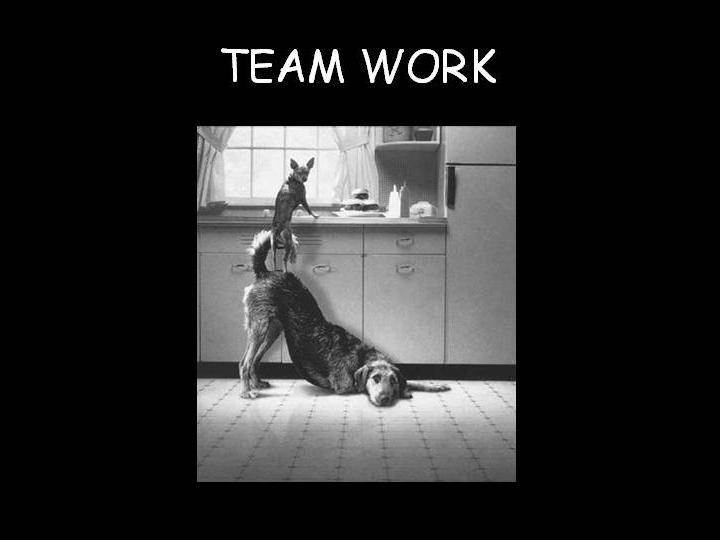 Together 
Everybody 
Achieves 
More